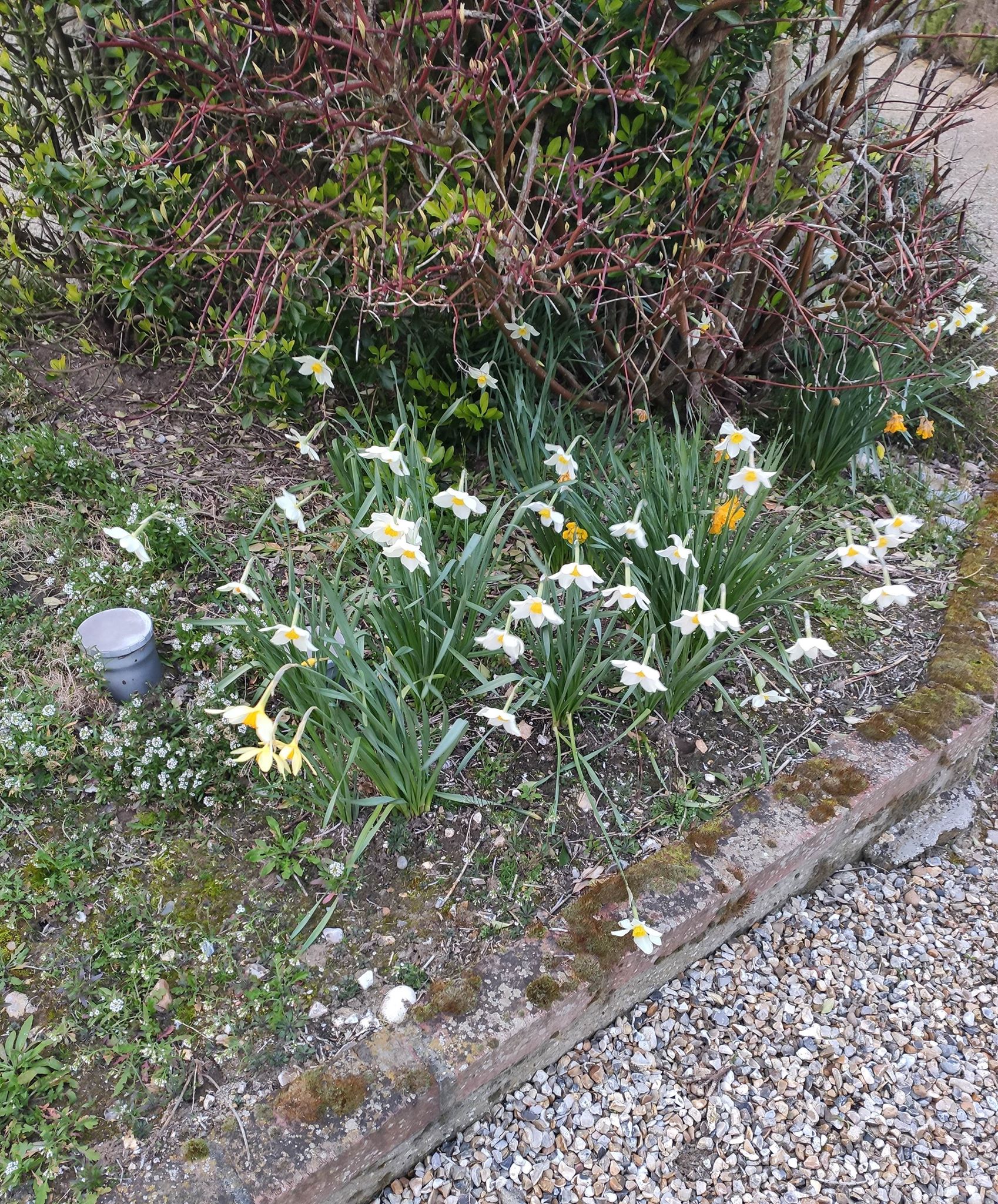 Les indices du printemps : des joquilles
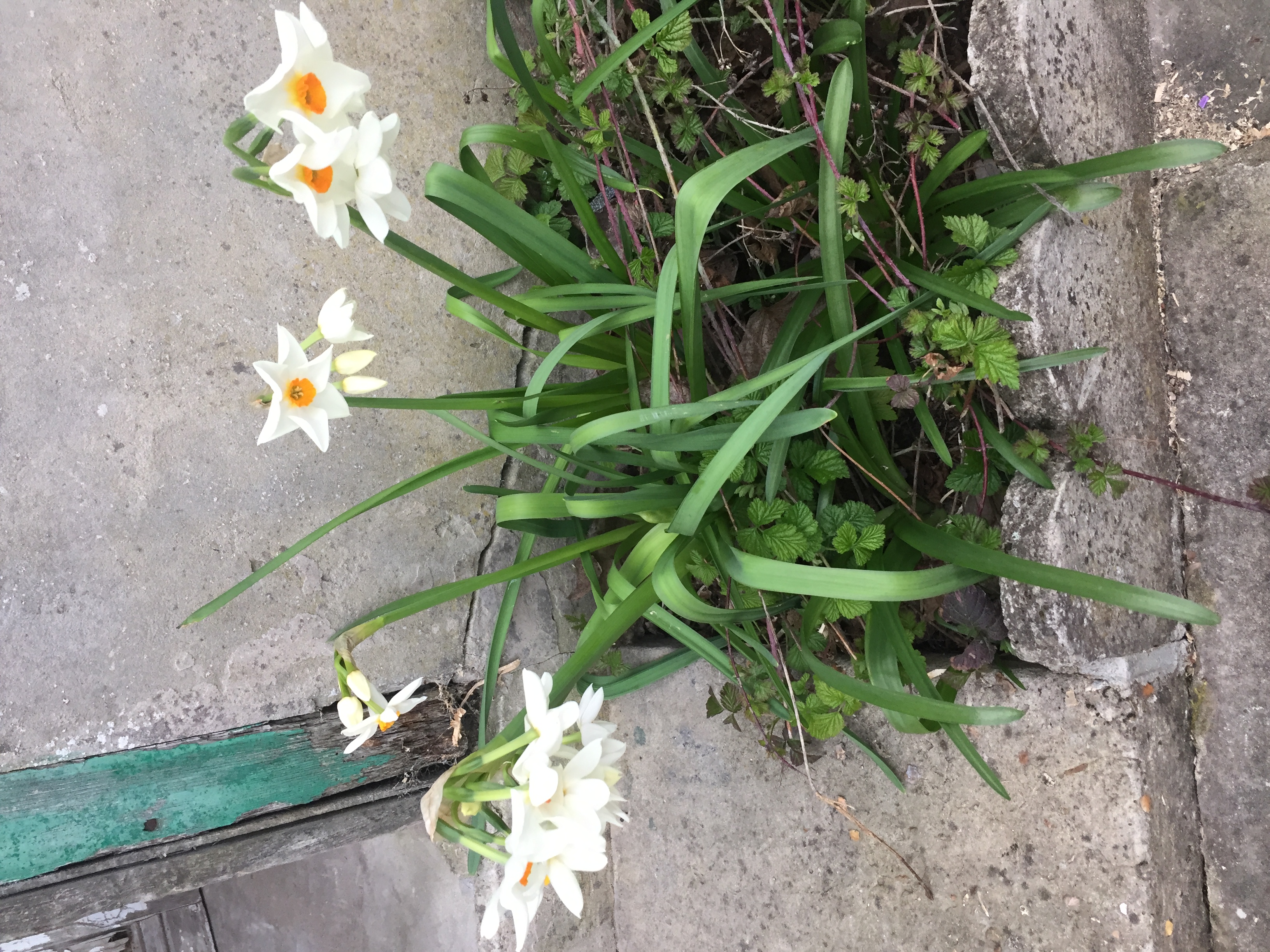 Envoyées par Maëline et Nohan
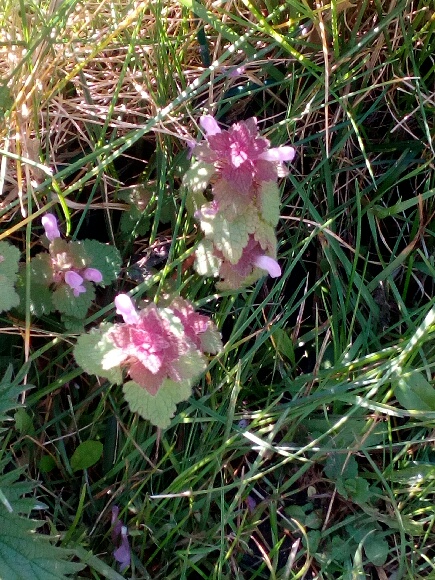 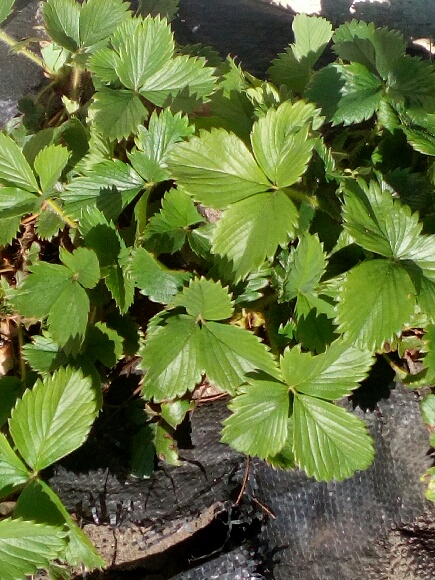 Un lamier pourpre (ou ortie rouge), et un fraisier
Envoyés par Clarice
Les iondices deJade et Mélina: des photos de fleurs et de pensées, et des bourgeons.
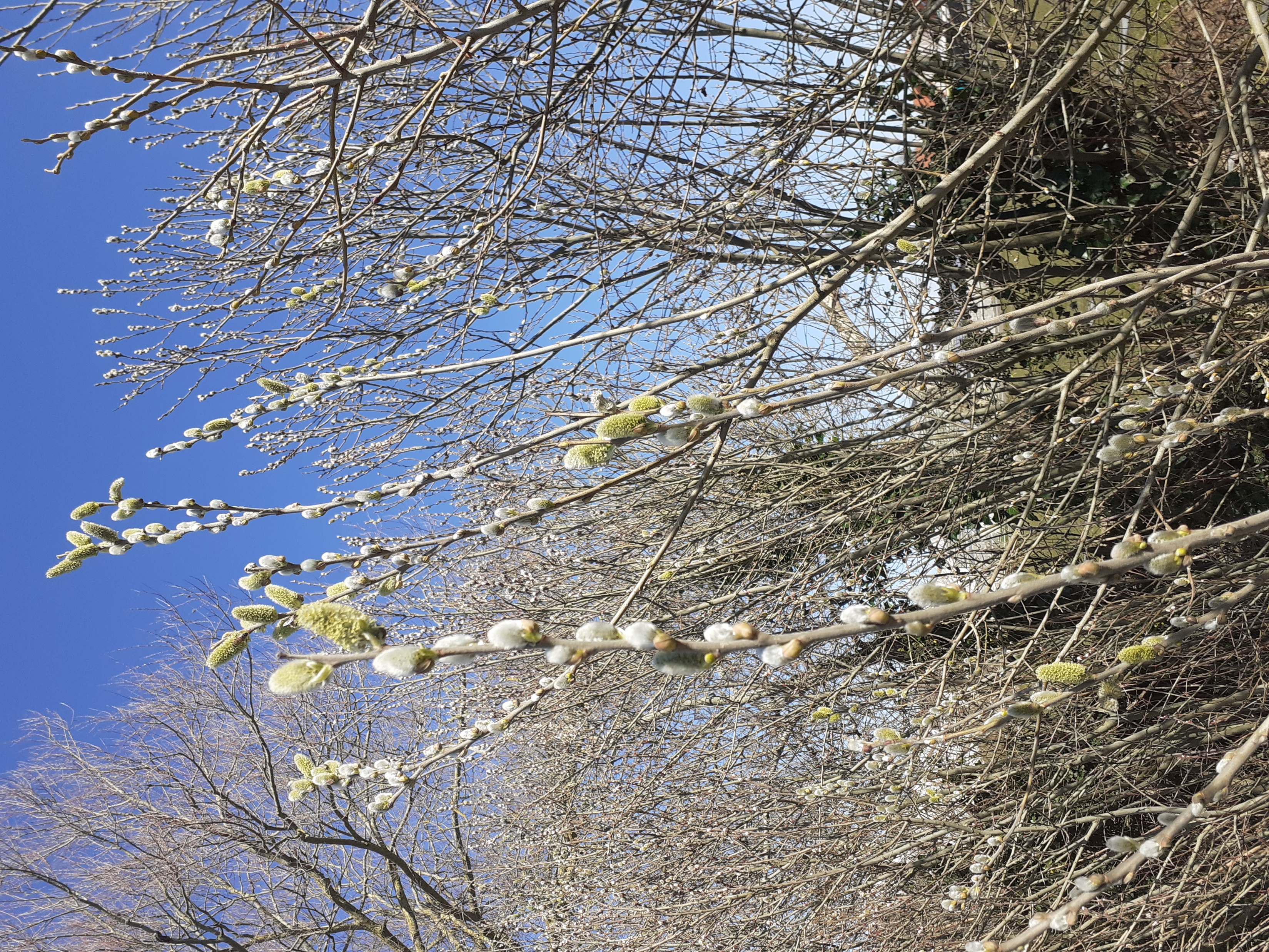 Et une jolie fleur de cerisier par Yaëlle!
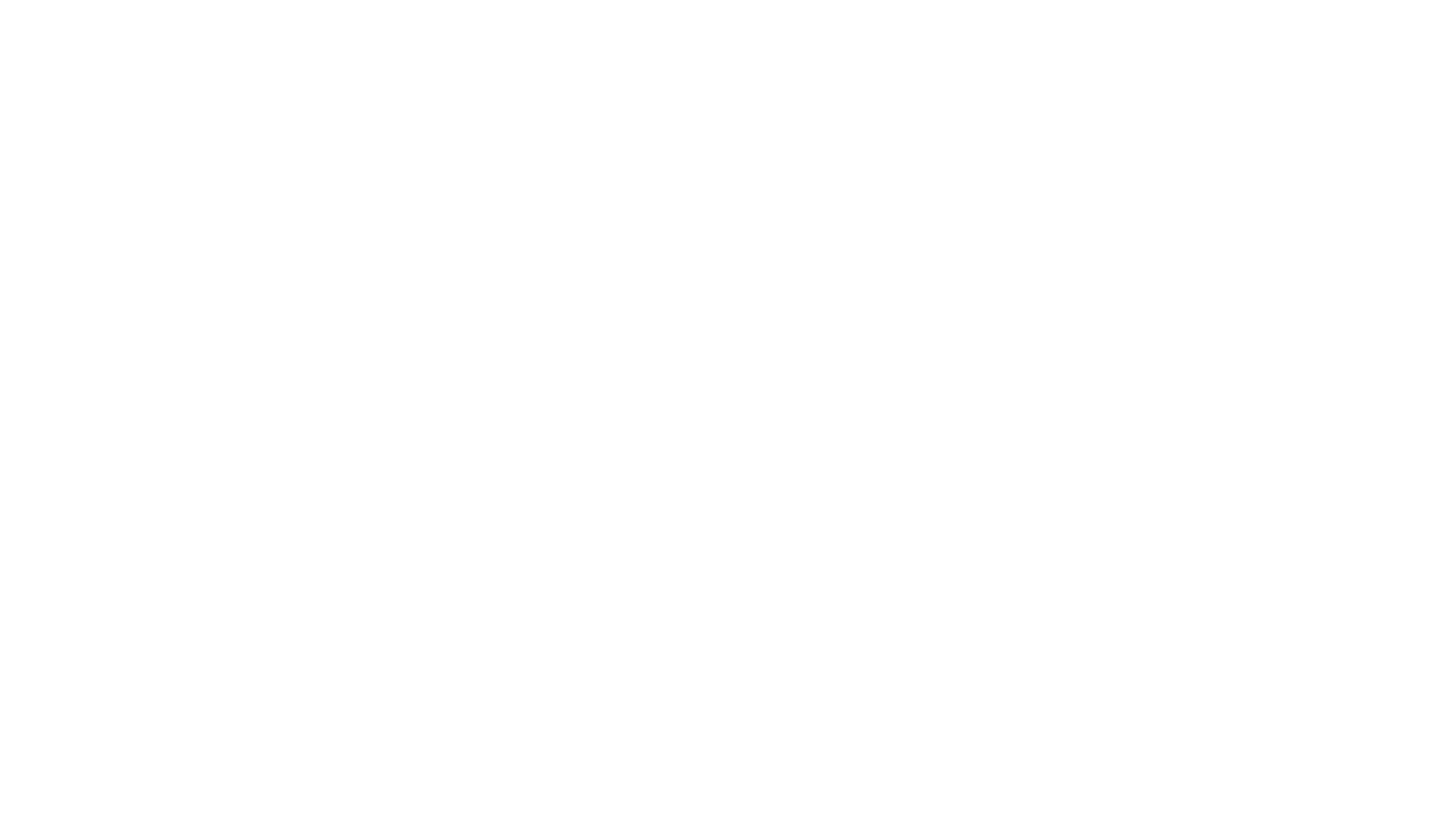 Bravo et merci à vous pour ces jolies images printanières!